Realizacja punktu 5
Tytoń, narkotyki, dopalacze - jak się przed tym bronić?
Realizujemy program „Czyste powietrze wokół nas”
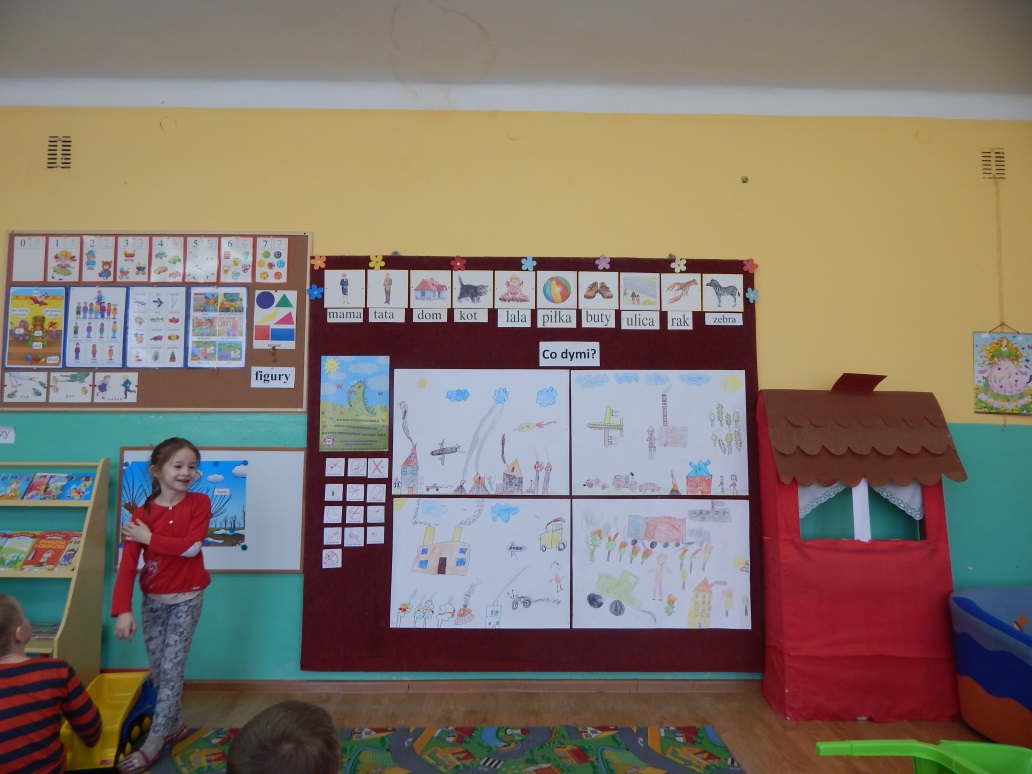 Kontrakty  zawierane              z rodzicami
Gazetka informacyjna „Stop agresji i przemocy”
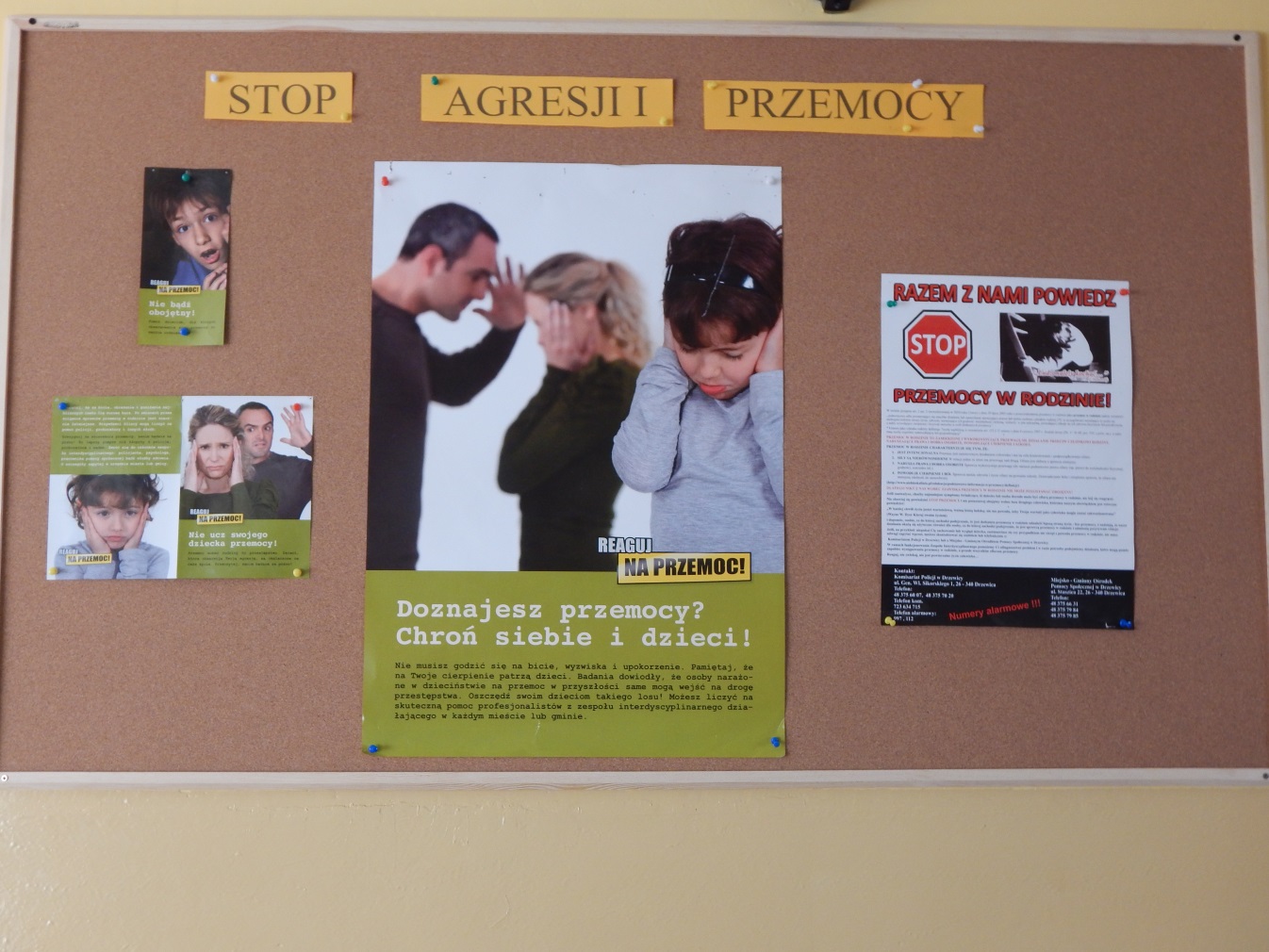 Wystawa prac plastycznych „Stop nałogom”
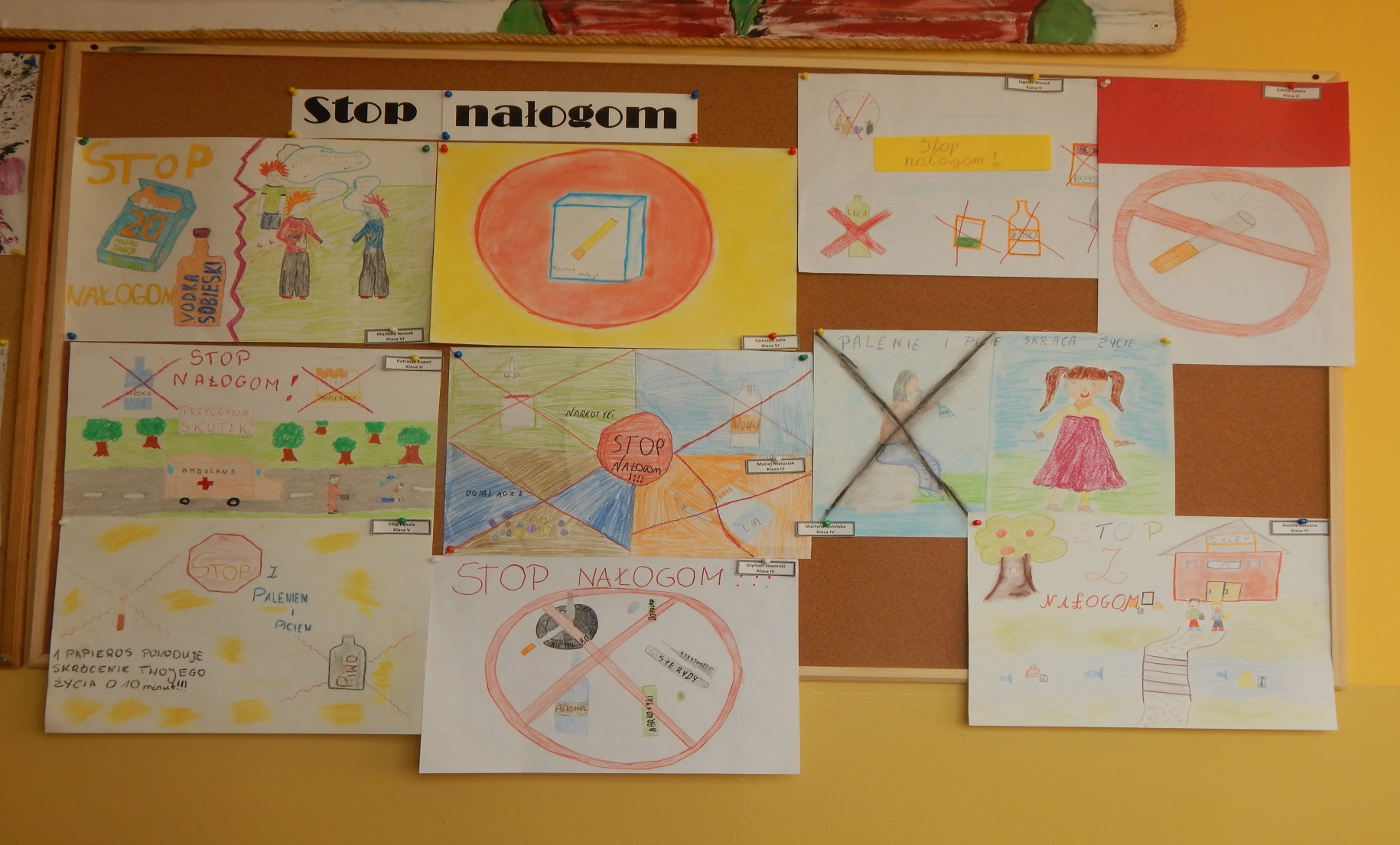 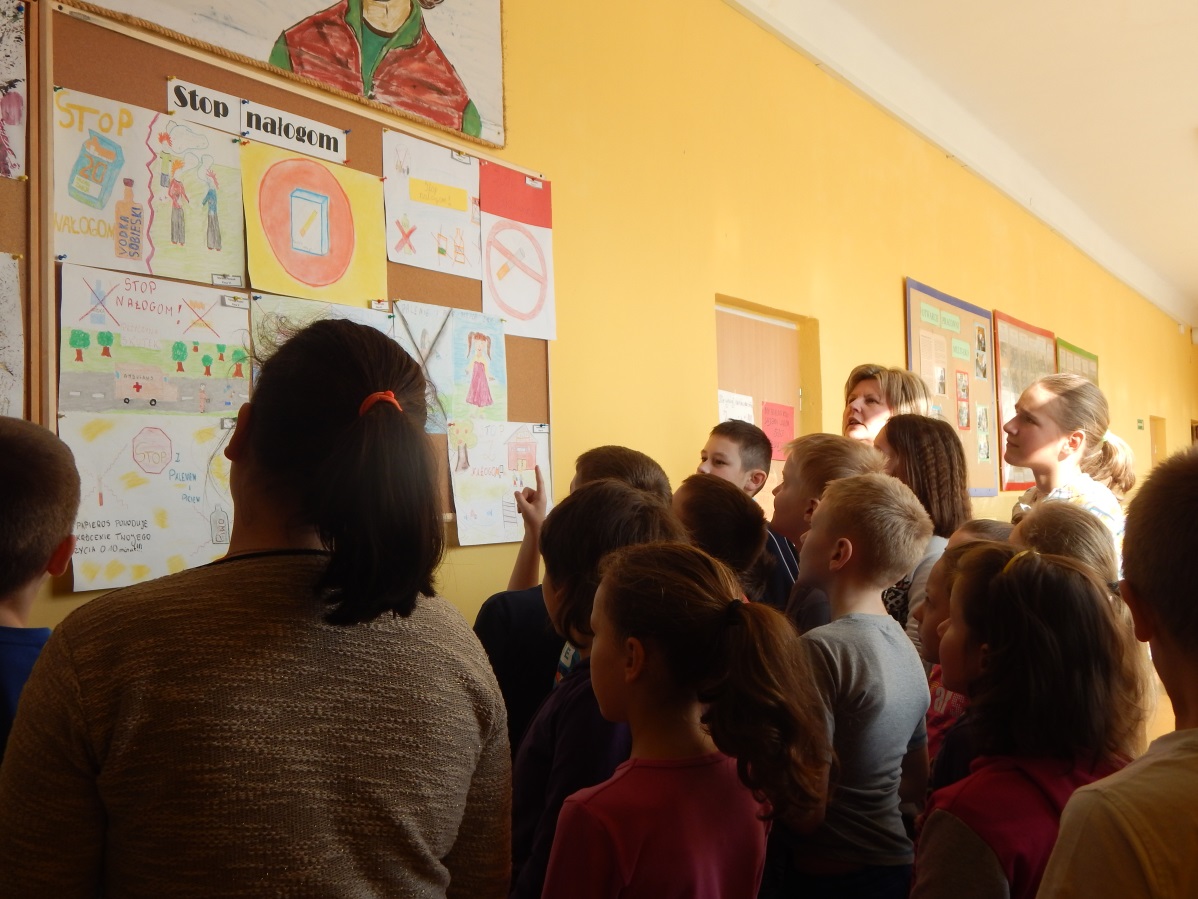 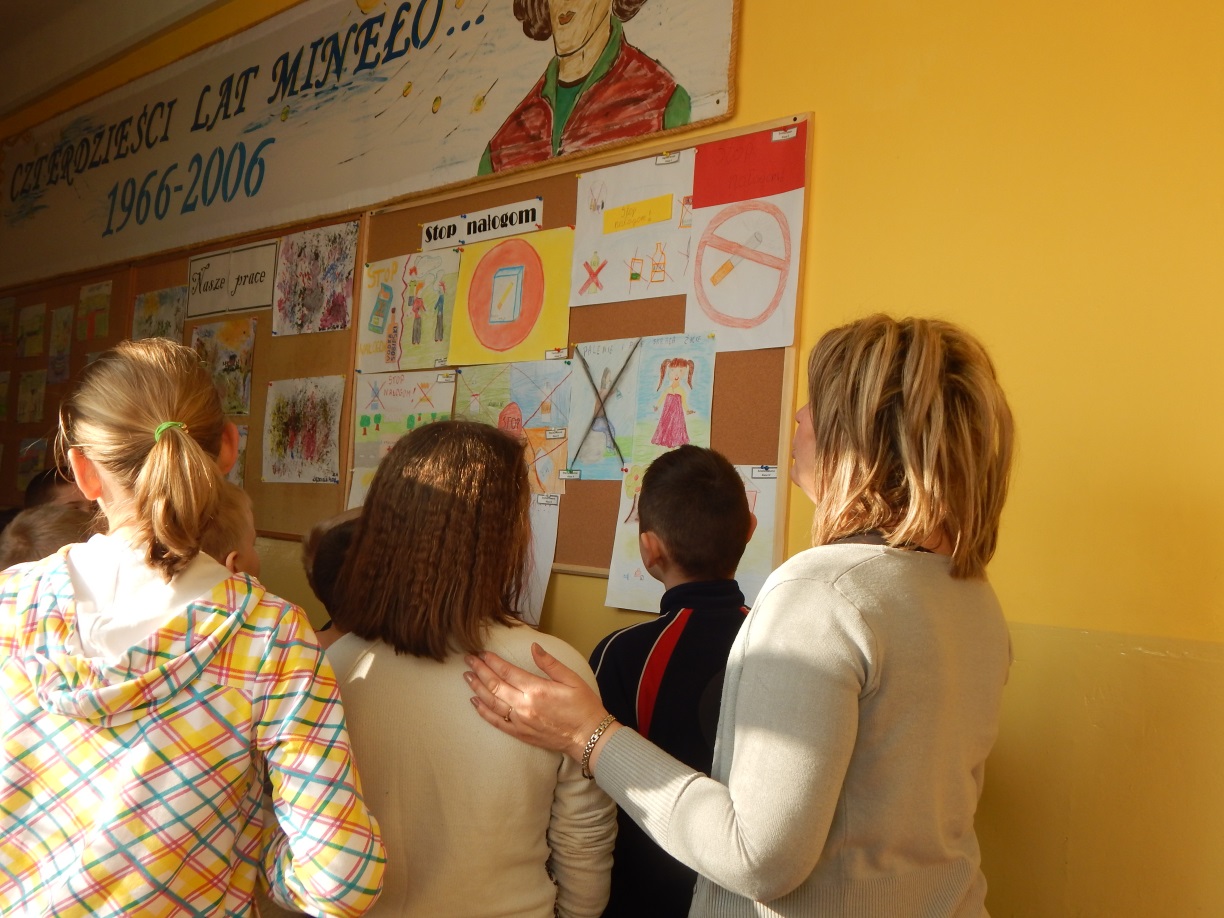 Trzeba umieć powiedzieć NIE
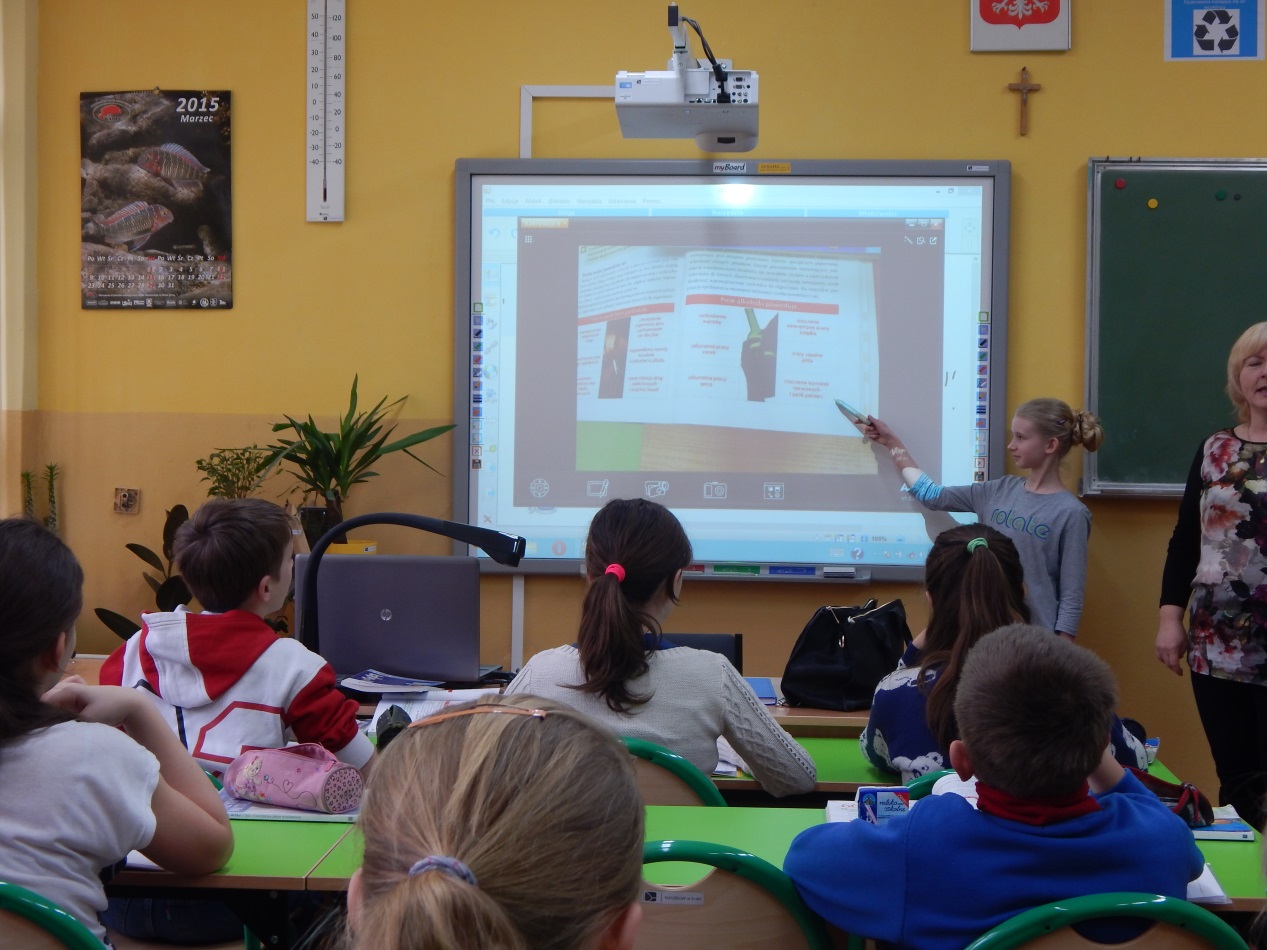